Statistika zimní údržby silnic2002 – 2022 silnice II. a III. třídy
Sdružení SÚS ČR
Náklady ZÚS – kalendářní roky 2002 - 2021
Průměr		2 164 mil. Kč
Nejvyšší	2021	3 143 mil. Kč
Nejnižší	2014	1 345 mil. Kč
Rok 2021		3 143 mil. Kč
Náklady ZÚS - kalendářní roky
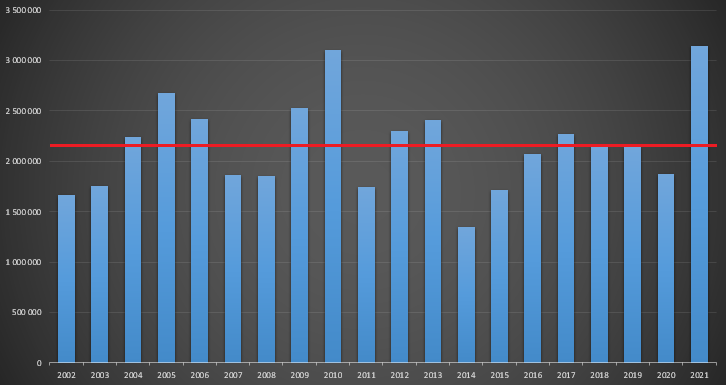 Náklady ZÚS – zimní období 2002/03 – 2021/22
Průměr 			2 184 mil. Kč
Nejvyšší	2005/06		2 879 mil. Kč
Nejnižší	2013/14		1 433 mil. Kč
Zima 2021-22			2 460 mil. Kč (+duben)
Náklady ZÚS – zimní období
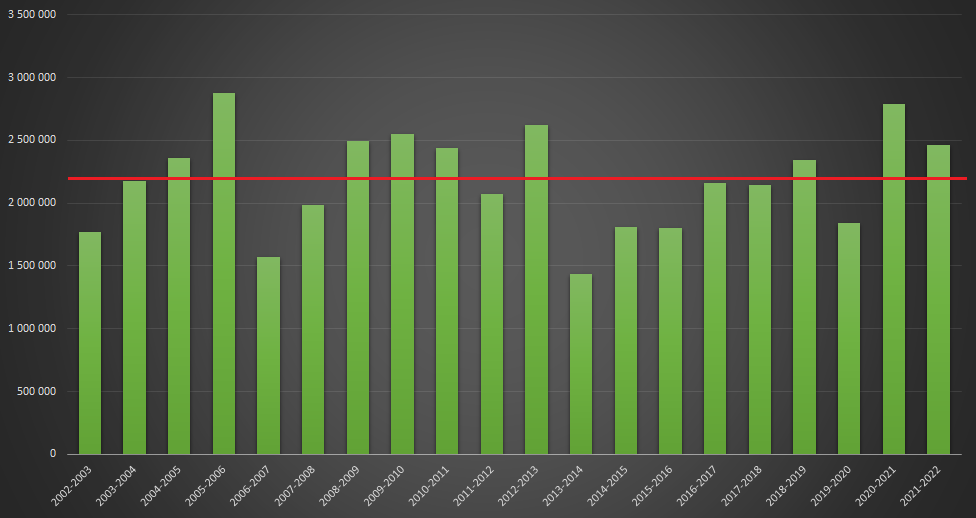 Spotřeba soli - kalendářní roky 2002 – 2021
Průměr		169 tis. t
Nejvyšší	2021	292 tis. t
Nejnižší	2014	87 tis. t
Spotřeba soli - kalendářní roky
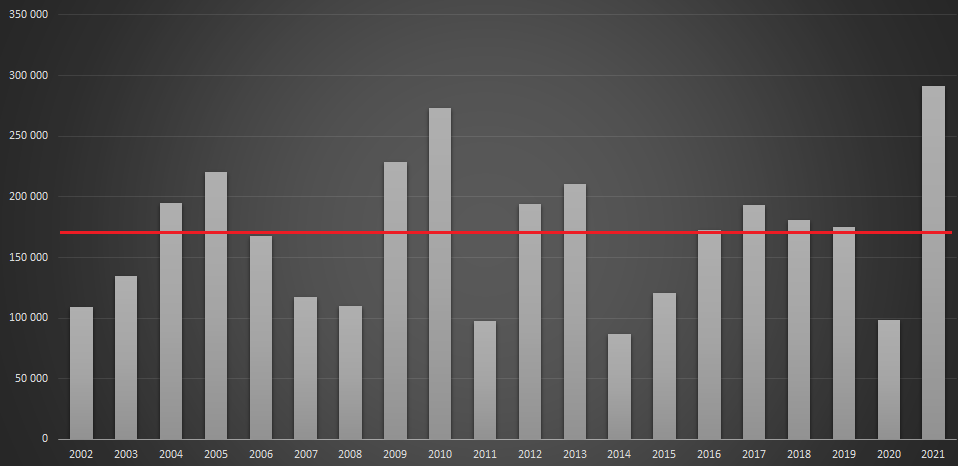 Spotřeba soli - zimní období 2002/03 – 2021/22
Průměr 			170 tis. t
Nejvyšší	2012-13		247 tis. t
Nejnižší	2006-07		84 tis. t	
Zima 2021-22	 		173 tis. t (+duben)
Spotřeba soli – zimní období
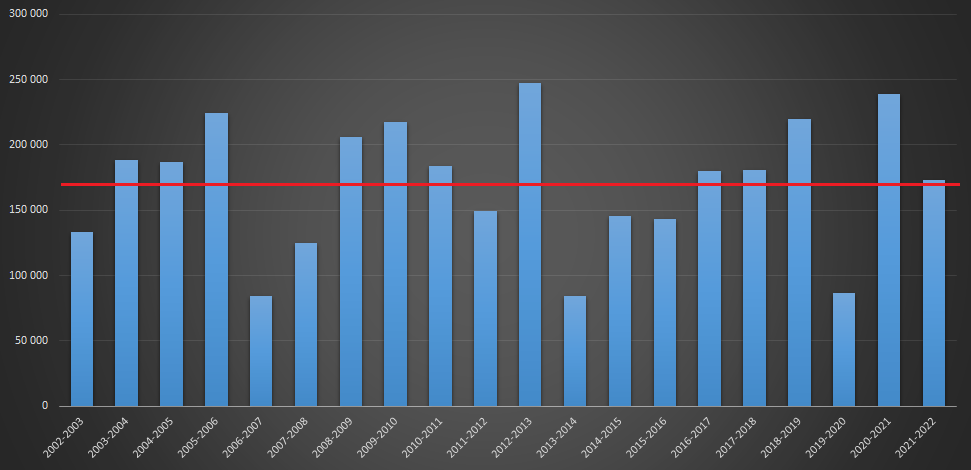 Spotřeba inertu - kalendářní roky 2002 – 2021
Průměr 		322 tis. t
Nejvyšší	2005	575 tis. t
Nejnižší	2014	133 tis. t
Rok 2021		338 tis. t
Spotřeba inertu – kalendářní roky
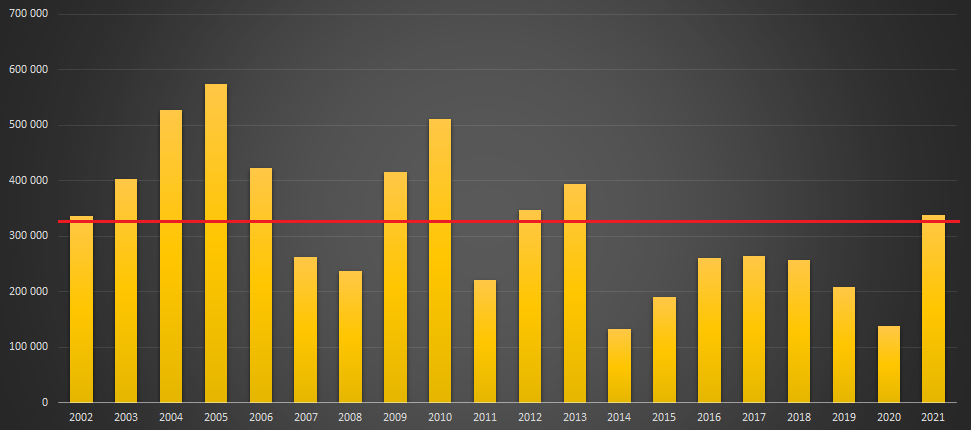 Spotřeba inertu - zimní období 2002/03 – 2021/22
Průměr 			318 tis. t
Nejvyšší	2005-06		563 tis. t
Nejnižší	2019-20		131 tis. t	
Zima 2021-22	 		212 tis. t (+duben)
Spotřeba inertu – zimní období
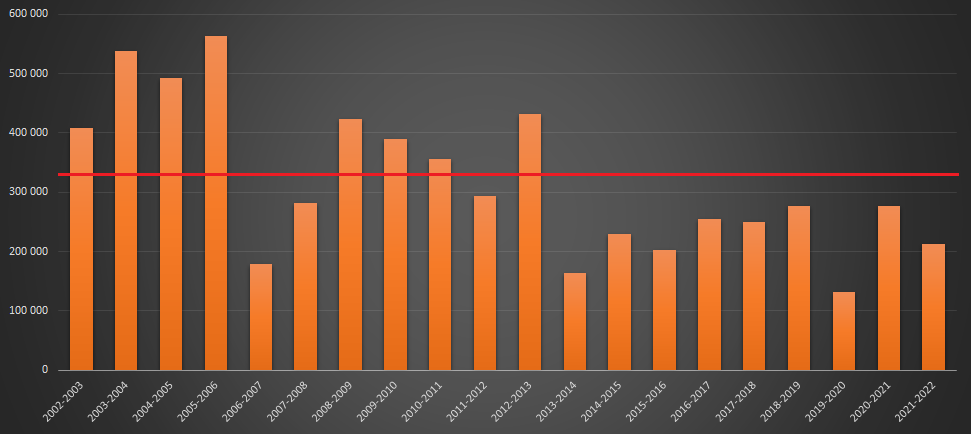 Děkuji za pozornost
Za Sdružení SÚS ČR
Ing. zdeněk komůrka
Sús jmk